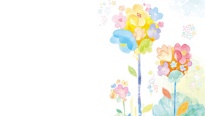 能仁家商107學年度
學生選修說明
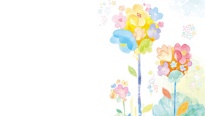 課程:1.婚禮企劃與籌辦實務 &             會議及活動規劃實務          2.形象設計          3.美容飲食設計
可選此課科別:美二孝、美二仁、                        觀二孝開班人數上限:35人
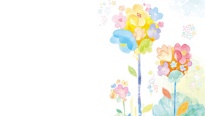 課程:1.網站經營與管理           2.美姿美儀
可選此課科別:資二仁、服二忠開班人數上限:40人
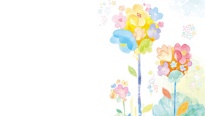 課程:1.直播媒體管理          2.動畫分鏡與設計          3.數位與商業攝影
可選此課科別:廣二孝、多二忠、                        資二仁
開班人數上限:33人
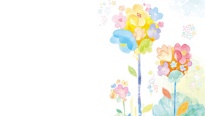 課程:1.精工設計          2.幼兒肢體律動
可選此課科別:服二忠、幼二忠
開班人數上限:35人
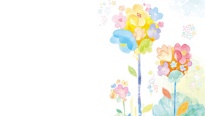 課程:1.觀光旅遊會話          2.餐飲英文會話          3.飯店英文會話          4.餐旅英文會話
可選此刻科別:觀一忠、餐一孝、餐一仁、                        餐一愛
開班人數上限:32人
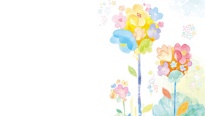 帳號:學號
密碼:生日(6碼EX:900101  -生日90年1月1日)
網路開放選課:107年7月2日8:00
選課網站關閉:107年7月13日24:00結束
選課網址:cs.nrvs.ntpc.edu.tw